Web Responsive
CSS Visual Modelling
By: Augury El Rayeb
CSS Visual Modelling
Lines & Boxes
Float & Floats
CSS Visual ModelLines & Boxes
Semua Web browser masa kini sudah mengimplementasikan dua hal berikut;
CSS Visual Model, dan Layout Content berbasis lines and boxes

Konsep inline dan block :
Inline  suatu element inline (contoh; <span>), jika berada diantara teks atau elemen lain, maka dia akan inline (tidak menyebabkan line break)

Block  suatu element block (contoh; <div>), jika berada diantara teks atau elemen lain, maka akan membentuk block, dan akan menyebabkan line break antara element block tersebut dengan teks atau element lain.
Daftar HTML Tag Level Inline
b, big, i, small, tt
abbr, acronym, cite, code, dfn, em, kbd, strong, samp, var
a, bdo, br, img, map, object, q, script, span, sub, sup
button, input, label, select, textarea
… dsb
Daftar HTML Tag Level Block
p
h1, h2, h3, h4, h5, h6
ol, ul
pre
address
blockquote
dl
div
fieldset
form
hr
noscript
table
…dsb
CSS Visual ModelLines & Boxes
Box Model
Setiap element akan menciptakan suatu box
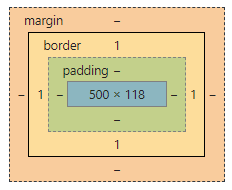 Content
width + padding + border = actual width suatu elementheight + padding + border = actual height suatu element
Style yang Umum digunakan pada Box & Border
width
height
padding
border
margin
Style box-sizing: border-box
Style box-sizing: border-box memungkinkan kita untuk menyertakan padding dan border dalam total width dan heigt.
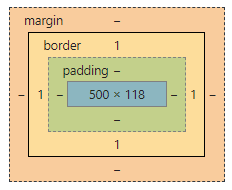 width = padding + border + content widthheight = padding + border + content height
content
height
width
CSS Visual ModelFlow and Floats
Normal Flow
Normal flow merupakan aliran standar dari elemen-elemen dalam suatu document yaitu; 
Jika lebar browser diperkecil, konten akan flow ke bawah dan ke kiri. 
Jika lebar browser diperbesar, konten akan flow ke atas dan ke kanan.
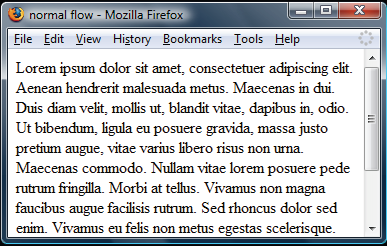 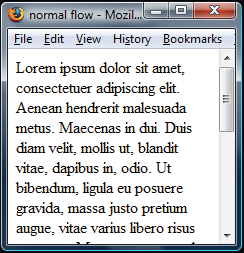 CSS Visual ModelFlow and Floats
Floats
Merupakan penggunaan CSS terkait visual layout.
Float Digunakan untuk memungkinkan teks atau element lain akan mengalir di sekitar element dengan style float, perhatikan gambar dibawah;
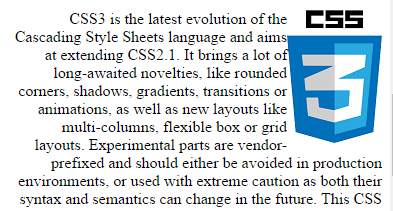 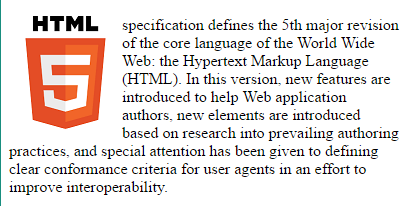 <img> dengan style float: left;
<img> dengan style float: right;
CSS Visual ModelFloat Behavior
Setting float:

float: none|left|right|initial|inherit;
CSS Visual ModelFloat Behavior
Contoh:
<style>
	. gbrHTML5 {  float: left; }
	. gbrCSS3 { float: right;  }
</style>

<body>
	<img class=“gbrHTML5" src="img/HTML5.png">
	<img class=“gbrCSS3" src="img/css3.png">
</body>
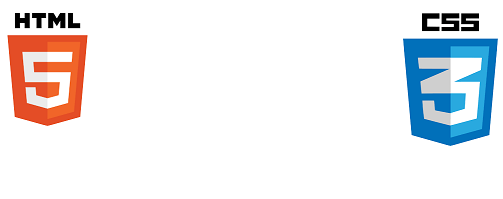 CSS Visual ModelFloat Behavior
Contoh:
<style>
	. gbrHTML5 {  float: left; }
	. gbrCSS3 { float: left;  }
</style>

<body>
	<img class=“gbrHTML5" src="img/HTML5.png">
	<img class=“gbrCSS3" src="img/css3.png">
</body>
FYI:
Untuk mendapatkan Layout yang dinamis dan web responsive, biasanya float diberi nilai left untuk semua element, agar mengikuti flow dan posisinya auto adjust
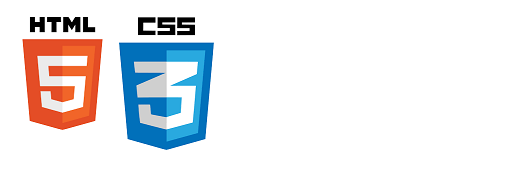 CSS Visual ModelFloat Behavior
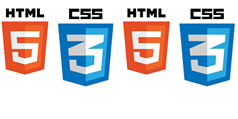 Contoh:
<style>
	. gbrHTML5 {  float: left; }
	. gbrCSS3 { float: left;  }
</style>

<body>
	<img class="gbrHTML5" src="img/HTML5.png">
	<img class="gbrCSS3" src="img/css3.png">
	<img class="gbrHTML5" src="img/HTML5.png">
	<img class="gbrCSS3" src="img/css3.png">
</body>
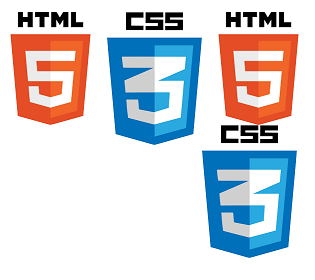 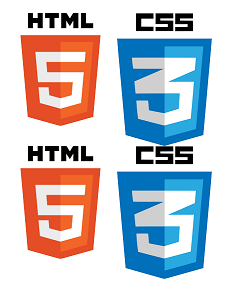 Note:
Perhatikan 3 gambar output di samping.
Begitu lebarnya browser dikecilkan, maka element akan flow ke bawah
CSS Visual Modelclear pada float
Apabila kita menggunakan float, biasanya untuk element lainnya sering terimbas dengan style float tersebut, untuk menghilangkan imbas tersebut gunakan style clear.
<img src="img/css3.png" width="100" height="132">

<p>Lorem Ipsum is simply dummy text of the printing and typesetting industry. Lorem Ipsum has been the industry's standard dummy text ever since the 1500s…………</p>

<p class=“normal"> Lorem Ipsum is simply dummy text of the printing and typesetting industry. Lorem Ipsum has been the industry's standard dummy text ever ……...</p>

<p><strong>Penggunaan style clear</strong></p>
<style>
img {
  float: left;
}

p.clear {
  clear: both;
}
</style>
Terima Kasih